Komunikace
Mgr. Lenka Ďulíková    Učo: 386350
Co můžeme říct o komunikaci?
                  …
			(Co pro vás znamená komunikace a jak ji vnímáte?)
Komunikace
„…je procesem tvorby společného chápání a interpretování myšlenek, názorů a pocitů mezi dvěma a více jednotlivci“ (Palmer,Weaver) 

	„…jednáním, jehož cílem z hlediska komunikátora je přenos sdělení jedné či více osobám prostřednictvím symbolů..“ (Kunczik)
Komunikace
prostředek VaV
zprostředkovává vztahy a činnosti
proces vzájemného dorozumívání - sdělování informací

verbální komunikaci: slovem, písmem – obsah… „co říkáme“
neverbální komunikaci: gesty, mimikou, postojem…
paralingvistická složka – citové zabarvení, emoce vyslovovaných zvuků… „jak říkáme“
Efektivní vyjadřování VK
Co? = obsah sdělení
co chcete říci, věcná podstata…
Jak? = forma sdělení
aby vám každý co nejlépe porozuměl, aby nedošlo ke zkreslenému/nesprávnému porozumění
stručně (středně) - jasně (logicky, postupně) - srozumitelně (odbornost? AJ?...)
Komu? = adresát
Proč? = vlastní účel sdělení, důvod proč komunikuji
čeho chci dosáhnout, proč danou věc říkáme, proč s ním o dané věci komunikujeme, co má být výsledkem?
+ ZV
3 ZÁKLADNÍ KOMUNIKAČNÍ AXIOMY (PAUL WATZLAWICK)
Nelze nekomunikovat – i odmítnutí vyslat nebo přijmout sdělení komentuje vztah lidí

Dvě úrovně komunikace - fce: obsahová a vztahová (jde-li o žádání, nařizování, zakazování…)

Vždy dochází ke zkreslení 
 - co mělo být sděleno / jak tomu druhý skutečně rozuměl
Komunikace
vyslání informací komunikátorem, jež zprostředkovává určitý obsah (sdělení)
reakce na sdělení podle způsobu, jakým vnímá obsah přijatého sdělení
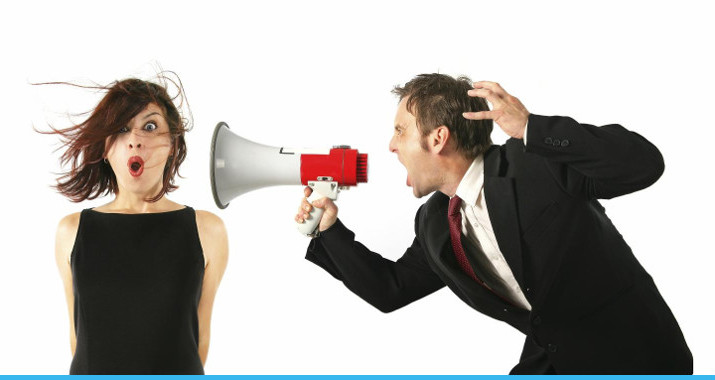 Komunikační bariéry
brání EK
hluk, jazyk, stres, představa a zaujatost, zkreslení, okamžitý osobní stav…

 Jaká bariéra pro vás důležitá?...pro děti..?
Neverbální komunikace
obličej - mimika
oční kontakt
pohyby rukou – gesta
pohyby těla – kinezika
charakteristika řeči – paralingvistika
doteky – haptika
postoj těla - posturika
prostřednictvím předmětů
práce s prostorem, vzdálenost – proxemika
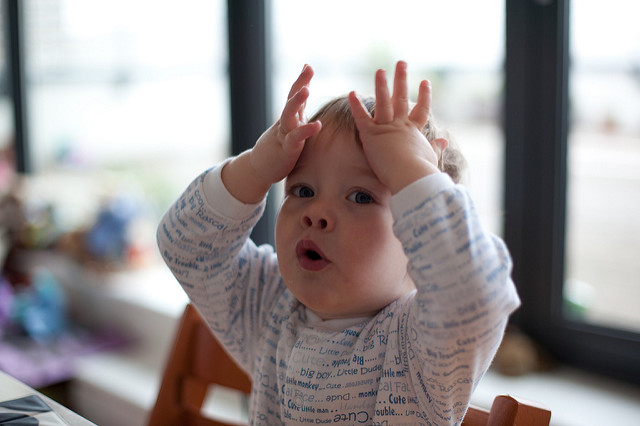 Problematika
oči (výš = autoritativní, níž = submisivní)
různé haptické zóny (kultura)
senzitivita kůže (problémy s doteky – přecitlivělost, neuspokojenost, frustrace, akutní bolest, autisté) x zvýšená potřeba (staří lidé, děti, chronická bolest)
„nepřátelský postoj“ (ruce v bok, překřížení končetin, ruce v pěst…)
znaková řeč  
SP obtíže (mrkání, tiky…)
Báze moci v komunikaci
Co je moc?

obsah a VZTAH (moc ovlivňuje naši komunikaci a opačně)

French a Raven (1968)
Legitimní – paní učitelka, zaměstnavatel
Odměňovací 
Donucovací
Referenční – partner/ka, kamarád/ka
Expertní – lékař, média
Autorita a kázeň
Autorita
jedna z podstatných forem uskutečňování moci - založena na obecném uznávání oprávněnosti, tj. legitimity, vlivu určité osobnosti, instituce nebo skupiny 
formální x neformální…
partnerský vztah edukátora a žáka + řád (odpovědnost)

moc - schopnost donutit někoho, aby si počínal jinak, než by chtěl
Čím můžeme dávat najevo autoritu?
Kázeň
dobrovolné (vnitřní)/nucené (vnější) podřizování se jednotlivce/společnosti určité autoritě, pořádku, řádu, dodržování zadaných norem chování
funkce: 
orientace ve společnosti, chrání před bezprávím a konflikty, sebekázeň, fungování společnosti, výkonová
Jak na nekázeň?
zapojit děti ihned, pozorovat, oční kontakt, interakce, skupinová práce, motivace!
neustoupit, když jsou narušována pravidla, nezastrašovat „ještě jednou to budu muset říct…“, čekat na vyplnění v klidu
pochvaly, odměny a eliminace hrozby a trestu
cíl práce, zapojení, dodržení času, otázky udržují při aktivitě, zpětná vazba…
nabídnout a ukázat to pozitivní a krásné….jít příkladem
Agrese
nepřátelství, útočnost vůči osobě, předmětu či překážce na cestě k uspokojování potřeby, může se projevit otevřeně, být potlačena, být přesunuta, projevit se psychosomatickými důsledky
jednání poškozující ostatní, ale i jakékoliv jednání a chování, které směřuje k dosažení určitých výhod a prosazení cílů
nebezpečí šikany!
fyzická aktivní přímá – např. rvačka
fyzická aktivní nepřímá – např. pokud někomu zaplatíme, aby někomu ublížil

fyzická pasivní přímá – např. bráním někomu, aby dosáhl cíle
fyzická pasivní nepřímá – např. odmítání splnit kladené požadavky

verbální aktivní přímá – např. slovní urážky
verbální aktivní nepřímá – např. šíření pomluv

verbální pasivní přímá – např. odmítám se s někým mluvit
verbální pasivní nepřímá – např. pokud se někoho nezastaneme, když ho ostatní kritizují
Šikana
vývojové stupně šikanování: 
1. zrod ostrakismu
2. fyzická agrese a přitvrzování manipulace 
3. klíčový moment – vytvoření jádra
4. většina přijímá normy agresorů
5. totalita neboli dokonalá šikana

ponižování/týrání jedinců jinými, cílené a obvykle opakované užití násilí jedincem nebo jedinci vůči osobě, která se nemůže nebo neumí bránit
agresivní chování ze strany žáka/ů vůči žákovi/skupině žáků/učiteli, opakuje se (nikoli nutně)
vědomé, záměrné, úmyslné (skryté) snaze ublížit fyzicky, emocionálně, sociálně….
Psychická a fyzická energie
Burn out
výsledek dlouhého pozvolného procesu:

0. fáze: výkon, snaží se, přesto má pocit nedostatečnosti, že požadavkům není možné dostát a jeho snaha není dostatečně ohodnocena, „podhoubí“
1. fáze: pocit tlaku, že nic nestíhá, ztráta systému
2. fáze: neuróza (např. úzkost), pocit nutkání, že stále musí něco dělat, chaotické jednání
3. fáze: apatie – že se nemusí nic, přítomnost druhých lidí dráždí, ztráta veškerého nadšení a zájmu, únava, zklamání, vyčerpání

Prevence: postoj, práce není všechno, sociální opora, VČ, terapie…
Důsledek dlouhodobého stresu…
Aktivita:„V mé profesi …“
Literatura (+ k TMV 1. části)
Metodický pokyn ministryně školství, mládeže a tělovýchovy k prevenci a řešení šikany ve školách a školských zařízeních. [online]. Praha: MŠMT, 2016. 28 s. [cit. 2018-04-02]. Dostupné z WWW:<http://www.msmt.cz/file/38988/>.
HAVRDOVÁ, Zuzana a Martin HAJNÝ. Praktická supervize: průvodce supervizí pro začínající supervizory, manažery a příjemce supervize. Praha: Galén, c2008. ISBN 978-80-7262-532-1.
ROSENBERG, Marshall B. Co řeknete, změní váš svět. Přeložil Hana ANTONÍNOVÁ. Praha: Portál, 2015. ISBN 9788026209126.
DVOŘÁKOVÁ, Markéta. Základní učebnice pedagogiky. Praha: Grada, 2015. Pedagogika (Grada). ISBN 978-80-247-5039-2.
Velký sociologický slovník. Praha: Karolinum, 1996. ISBN 8071843105.
BENDL, Stanislav. Školní kázeň: metody a strategie. Praha: ISV, 2001. Pedagogika (ISV). ISBN 80-85866-80-3.
UHER, Jan. Problém kázně. V Praze: Nákladem Dědictví Komenského, 1924.
VALIŠOVÁ, Alena. Jak získat, udržet a neztrácet autoritu. Praha: Grada, 2008. Psychologie pro každého. ISBN 80-247-2282-8.
JANATA, Jaromír. Agrese, tolerance a intolerance. Praha: Grada, 1999. Psyché (Grada). ISBN 80-7169-889-x.
ČERMÁK, Ivo. Lidská agrese a její souvislosti. Žďár nad Sázavou: Fakta, 1998. ISBN 80-902614-1-8.
RAVEN, B. H. A power/interaction model of interpersonal influence: French and Raven thirty years later, Journal of Social Behavior and Personality, 1992, 7.